Kosten produceren
constante kosten, 
variabele kosten en marginale kosten
Indeling in soort kosten
We onderscheiden:

Constante (of vaste) kosten
	kosten waarvan het totaalbedrag niet afhankelijk is van de omvang van de productie

Variabele kosten
	kosten waarvan het totaalbedrag wél afhankelijk is van de omvang van de productie
Constante kosten
kosten waarvan het totaalbedrag niet afhankelijk is van de omvang van de productie
Zoals:
huur
afschrijving machines
rente over lening
Productie
Totale huurkosten
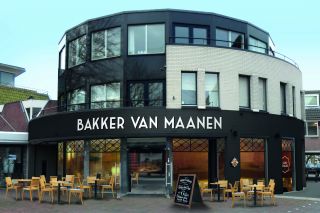 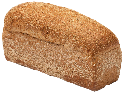 € 1.500 per maand
1 brood
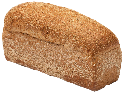 € 1.500 per maand
3 broden
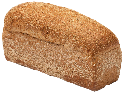 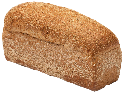 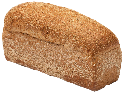 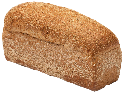 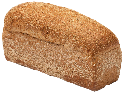 € 1.500 per maand
6 broden
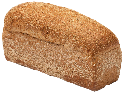 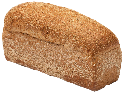 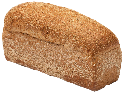 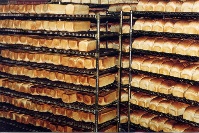 € 1.500 per maand
6000 broden
Huur winkel: € 1500 per maand
Constante kosten
2500
TCK
2000
Totaalbedrag per maand
Bedrijf heeft per maand € 2.000 aan vaste kosten,voor huur / rente / afschrijvingen

TCK = € 2.000 (per maand)
euro’s
1500
1000
500
productie
200
400
600
800
1000
10
Bedrag per product
€ 2000 verdelen over de productie
8
euro’s
6
4
GCK
2
Hoe groter de productie, hoe lager de constante kosten per product !!
productie
200
400
600
800
1000
Variabele kosten
kosten waarvan het totaalbedrag wél afhankelijk is van de omvang van de productie
Zoals:
grond- en hulpstoffen
loon
Productie
Totale variabele kosten
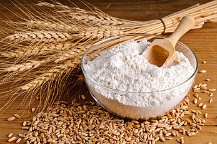 meel: € 0,30
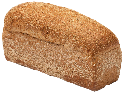 1 × € 0,85 = € 0,85
1 brood
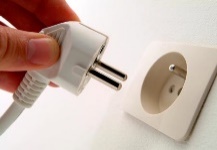 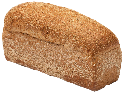 3 × € 0,85 = € 2,55
3 broden
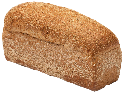 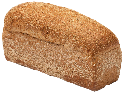 energie: € 0,10
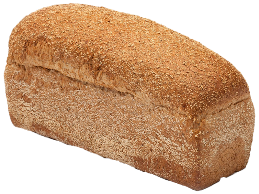 € 0,85
1 brood
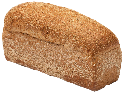 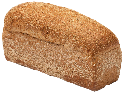 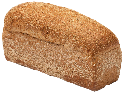 6 × € 0,85 = € 5,10
6 broden
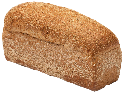 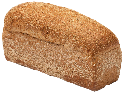 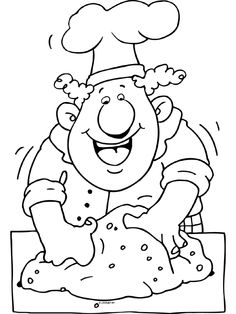 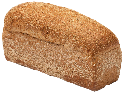 arbeid: € 0,45
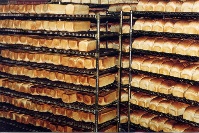 6000 × € 0,85 = € 5.100
6000 broden
variabele kosten
5000
TVK
4000
Totaalbedrag per maand
Bedrijf heeft voor elk product € 5 aan variabele kosten.

TVK = 5 × q
euro’s
3000
2000
1000
productie
200
400
600
800
1000
10
Bedrag per product

In elk product zit € 5 aan variabele kosten,voor grondstoffen / arbeid / transport / enz..

GVK = 5
8
euro’s
6
GVK
4
2
productie
200
400
600
800
1000
Verwerkingsopdracht
Van een bedrijf is het volgende gegeven:
constante kosten bedragen € 180.000,- per periode
variabele kosten zijn € 10,-  per product
de productiecapaciteit per periode is 45.000 producten
Totaalbedrag
Bedrag per product
Teken en geeft de formule:
totale constante kosten
totale variabele kosten
totale kosten
Teken:
gemiddelde constante kosten
gemiddelde variabele kosten
gemiddelde totale kosten
Tijd voorbij.
7 min.
UITWERKING
Van een bedrijf is het volgende gegeven:
TCK = 180.000
GVK = 10
TK = 10×Q + 180.000
500
25
Bedrag per product
Totaalbedrag
400
20
300
15
euro’s  (x 1.000)
euro’s
TK
200
10
TVK
GTK
100
5
GVK
TCK
10
10
20
20
30
30
40
40
50
50
productie (x 1.000)
productie (x 1.000)
GCK
MARGINALE KOSTEN
Extra kosten voor één extra product.
Marginale kosten
= extra kosten als er één extra product gemaakt wordtof: stijging van de kosten als er één extra product gemaakt wordt
50
TK
Als het bedrijf i.p.v 0 producten 1 product maakt,
stijgen de kosten met € 5.000,-
40
30
euro’s  (x 1.000)
Als het bedrijf i.p.v 4 producten 5 product maakt,
stijgen de kosten met € 5.000,-
20
10
De Marginale Kosten zijn dus steeds € 5.000,-
2
4
6
8
10
productie in stuks
Waar komen die 
extra kosten vandaan?
Marginale kosten
= extra kosten als er één extra product gemaakt wordt
De Marginale kosten zijn dus steeds € 5.000
50
TK
Waar komen die extra kosten vandaan?
40
TVK
30
euro’s  (x 1.000)
Constante kosten nemen niet toe
wanneer je meer gaat produceren.
20
10
TCK
De stijging van de totale kosten 
wordt dus veroorzaakt door de
variabele kosten!
2
4
6
8
10
productie in stuks
Marginale kosten
Wanneer de variabele kosten per product steeds hetzelfde zijn, geldt:

MK = GVK

Elk product dat extra gemaakt wordt kost wéér 1x extra de variabele kosten (en die zijn steeds hetzelfde per product)